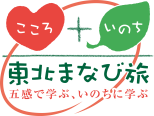 村山・米沢の歴史と産業を学ぶ【山形県】
出発地：各地
東北ルートマップ
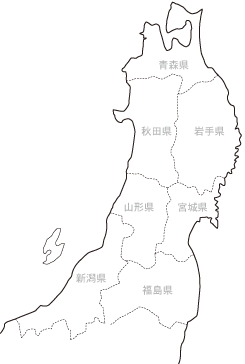 村山地域
かみのやま温泉
米沢市
（凡例）　・・・：徒歩　 ■□■□：JR　＝＝＝：バス　 ～～～：船舶　－－－：航空機
紅花染織体験（染織工房わくわく館）
紅花資料館
笹野一刀彫（笹野民芸館）
紅花の豪商として栄えた旧堀米邸を復元し、紅花資料館として昭和59年5月オープン。
 江戸時代には、特産の「最上紅花」が植えられ、可憐な花びらは紅餅（花餅）となって、はるばる京都へ送られました。
笹野一刀彫は千数百年来、米沢市笹野に伝承する有名な郷土玩具です。
  笹野一刀彫「お鷹ぽっぽ」の絵付け体験教室も行われています。
上杉藩より受け継がれている米沢織の紅花染め（綿ハンカチ）の体験ができます。
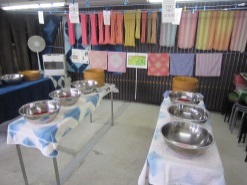 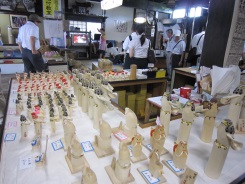 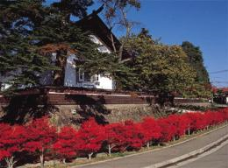